Probio 3
3
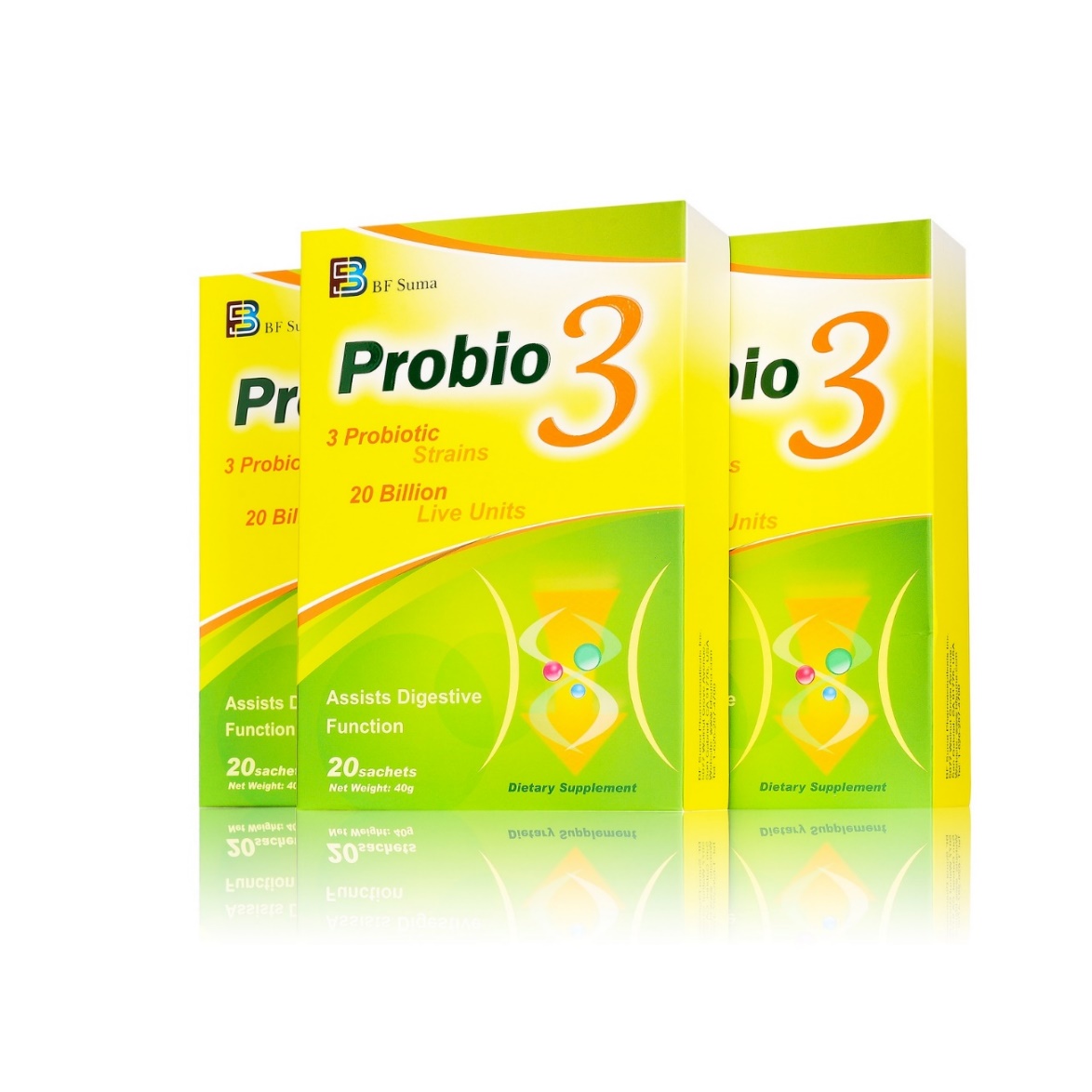 Digestive System Health And Gut Flora
Our Gut Flora
Teeming with microbes-up to 70% of the body’s total number 
It is a very complex ecosystem harbouring tens of trillions of microorganism
A healthy adult has about 2kg of these bacteria in the gut
They play a vital role in the body –without them  we probably would not survive
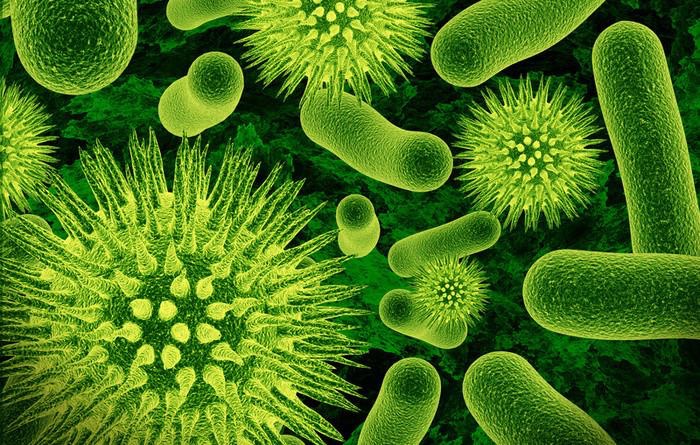 [Speaker Notes: Gut flora is the name given today to the microbe population living in our intestine]
Why is Gut Flora Important ？
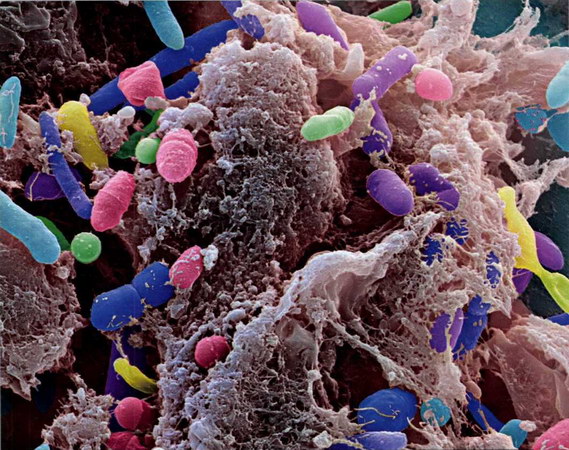 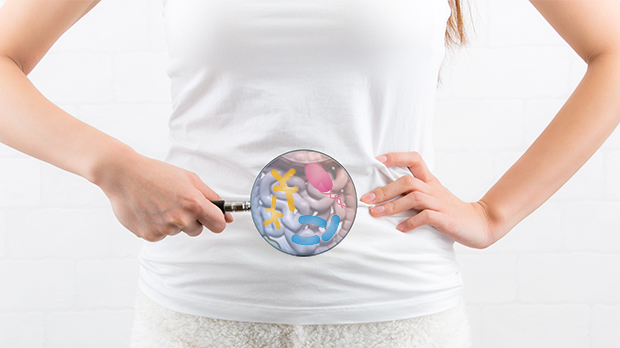 Probiotic
The World Health Organization's (WHO) 2001 definition of probiotics is :
“live micro-organisms which, when administered in adequate amounts, confer a health beneﬁt on the host”
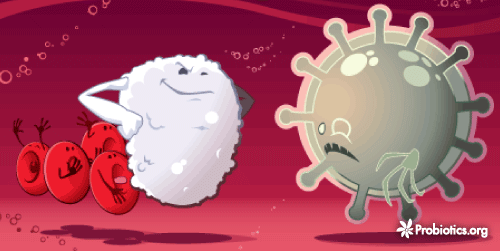 Benefits of Probiotic
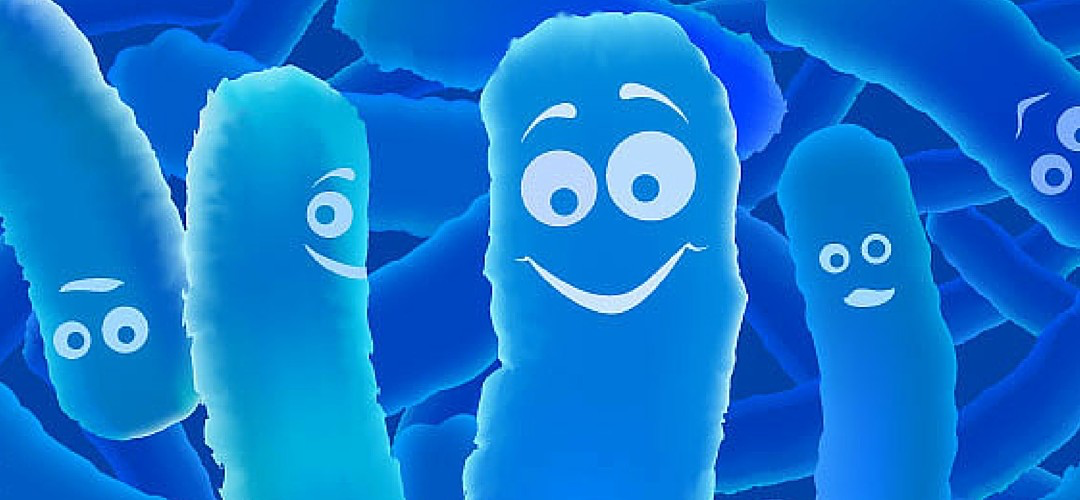 Boost the immune system 
Increase vitamin B6&B12
Prevent /treat many disease associated with the GI tract 


Childhood diarrhea 
ABx associated diarrhea 
Infectious diarrhea
Irritable bowel syndrome 
Constipation
Ulcerative colitis
Pouchitis
Crohn’s disease 
Eczema 
C-diff infection
The viable count of the probiotics in 1 probio3 is 20 billion , equivalent to 80 cups 250ml yogurt. 


Good taste 
Easy storage and portability
Probio 3
3
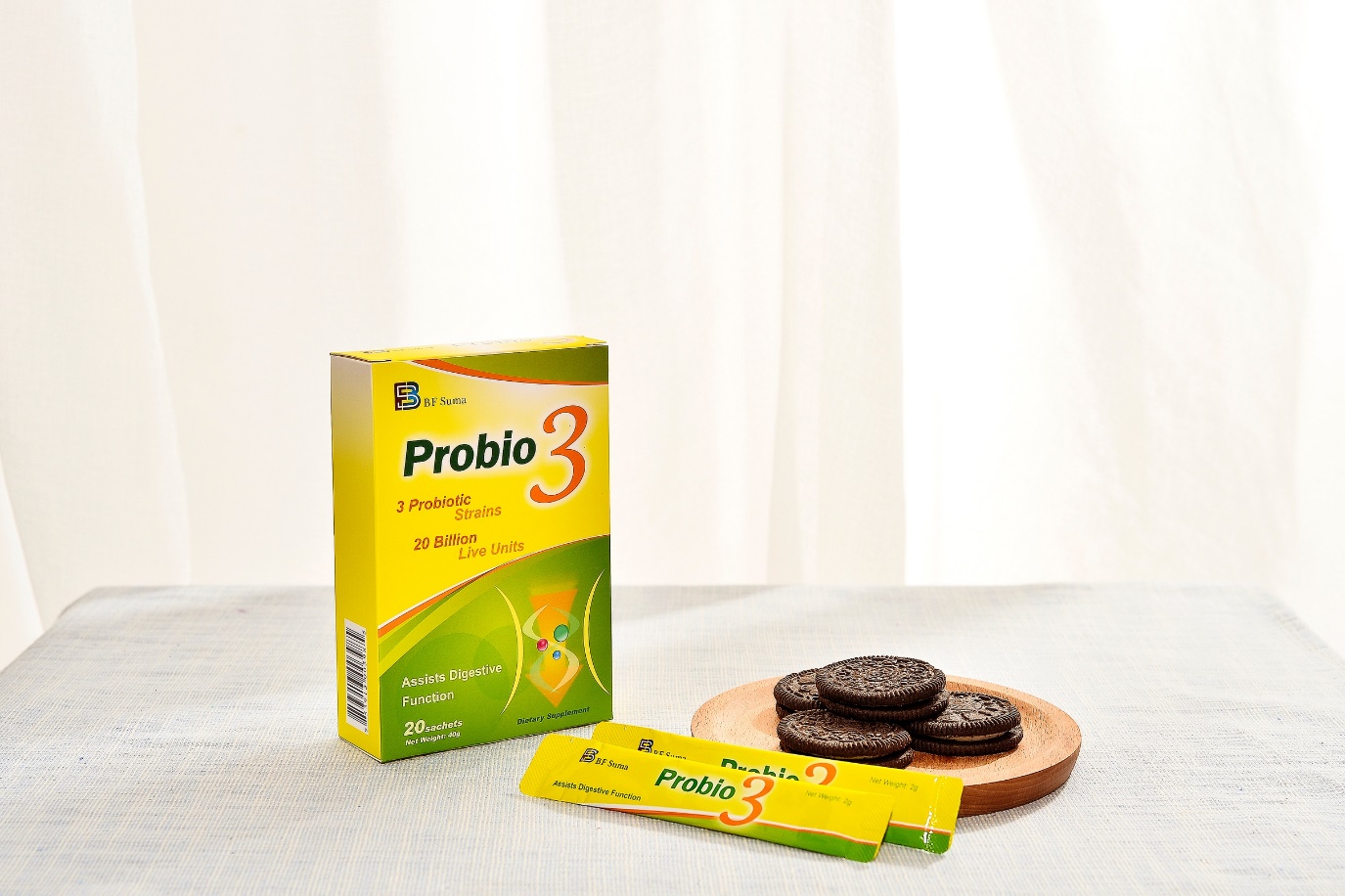 Triple effect from three useful bacterial floras
Probio 3
3
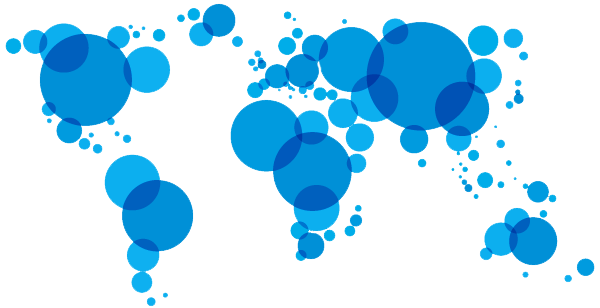 Each strain of Probio3 is clinically studied
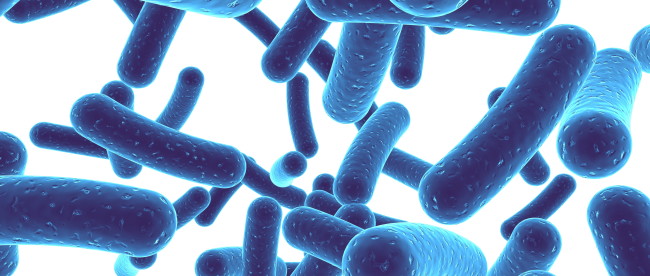 To Survive
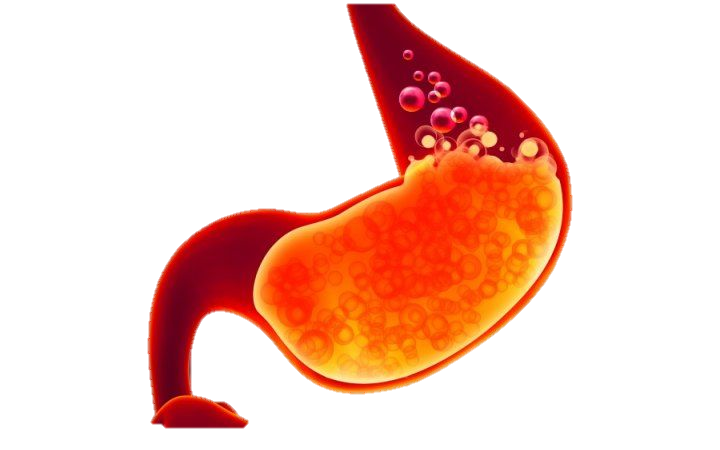 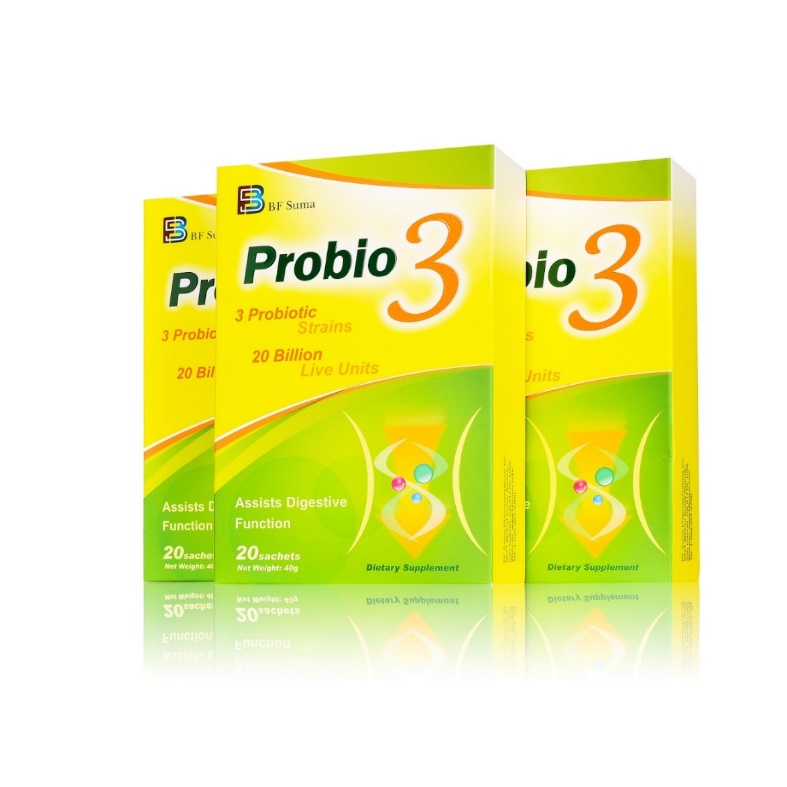 Harsh Acidic Environment
Probio3 Source
04
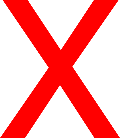 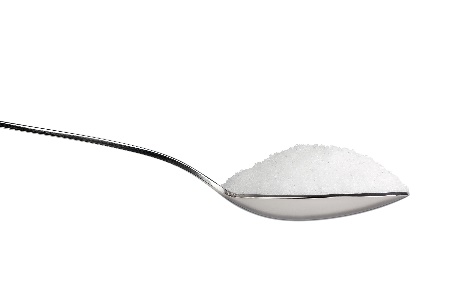 02
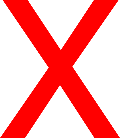 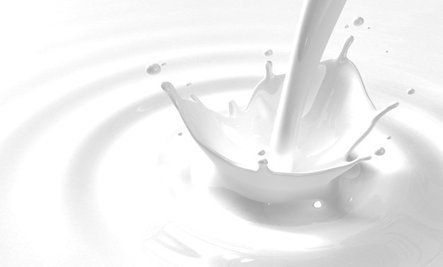 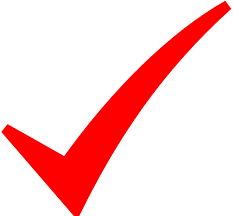 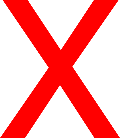 Pure Vegetarian and Natural Source
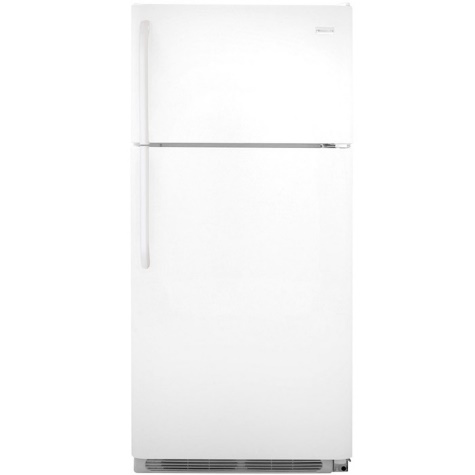 03
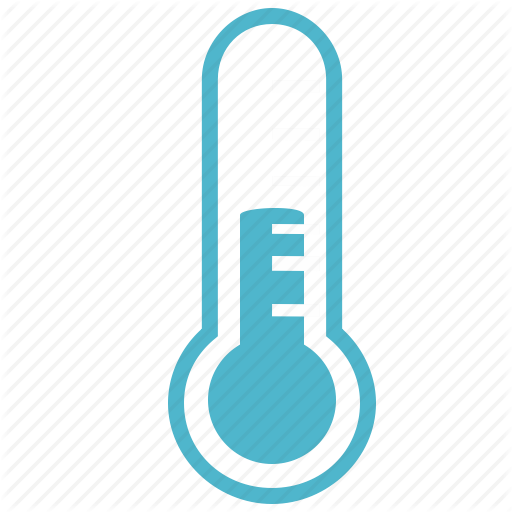 Room Temperature
Longer Shelf-life
Adults with probio3 
Normal bowel movement
Toxin removal 
Physical and mental comfort 
Acne disappeared
Probio 3
3
Children with probio3 
No constipation
No diarrhea
Good appetite
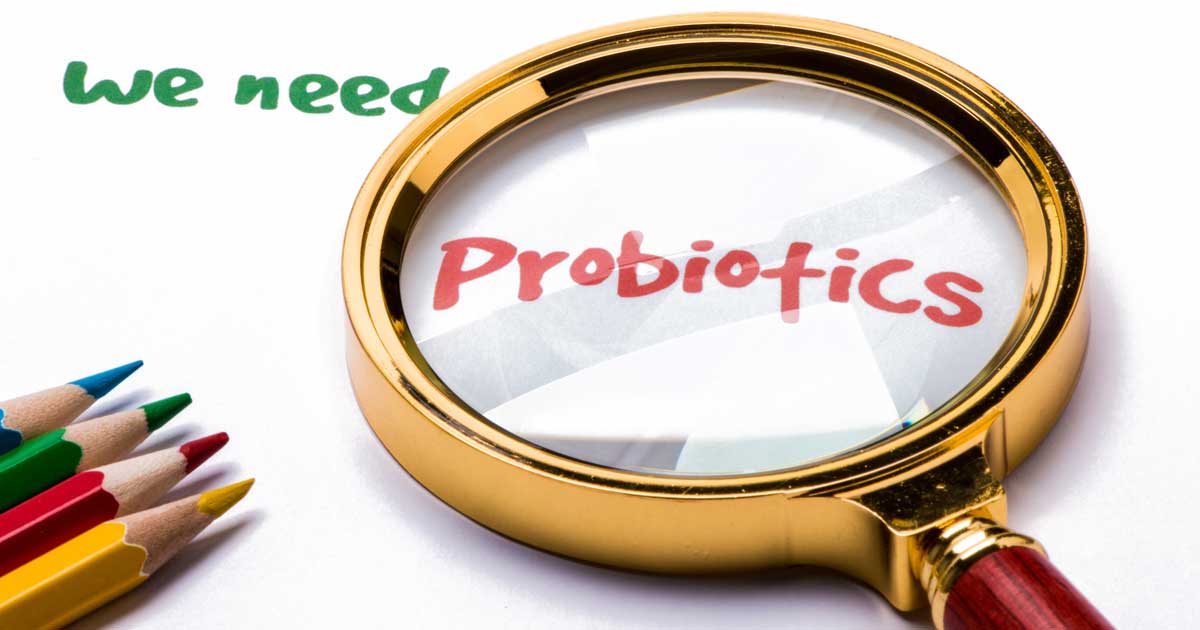 Other Benefits of Probio3
Immunity
Allergies
Women’s Health
Urinary Health
02
04
01
03
THANKS FOR WATCHING